דף ס"ט   ב
משנה: ... העבד פוסל משום ביאה ...
משנה: ... העבד פוסל משום ביאה ואינו פוסל משום זרע
משנה ...,  כהן גדול פעמים שהוא פוסל     ...........    מאכיל את אמו ופוסל את אם אמו
דף ס"ט   ב
משנה: ... העבד פוסל משום ביאה ...
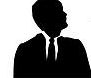 שמעון
רבקה לא אוכלת בתרומה 
כי העבד (הנכד שלה) לא מתייחס אחרי אביו (שמעון)
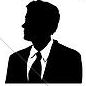 ראובן
כהן
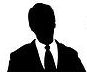 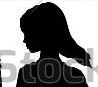 שפחה


כנענית
עבד        כנעני
בן
בן
בן
בן
נשא אישה
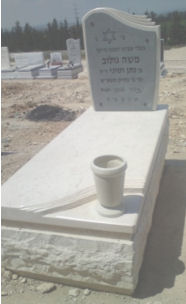 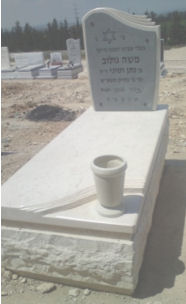 להמשך לחץ על התמונה
מת
נכבש ע"י שפחה
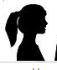 רבקה


    בת ישראל
מת
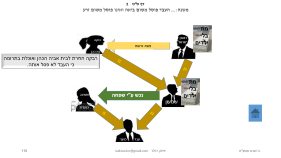 2
יצחק רסלר  izakrossler@gmail.com
י"ח.ניסן.תשפ"ב
דף ס"ט   ב
משנה: ... העבד פוסל משום ביאה ואינו פוסל משום זרע
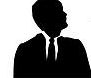 שמעון
רבקה חוזרת לבית אביה הכהן ואוכלת בתרומה כי העבד לא פסל אותה.
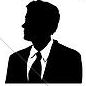 ראובן
ישראל
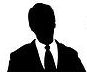 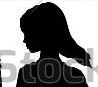 שפחה


כנענית
עבד        כנעני
בן
בן
בן
בן
נשא אישה
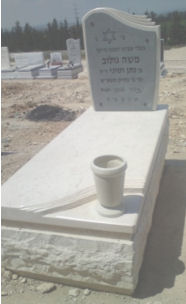 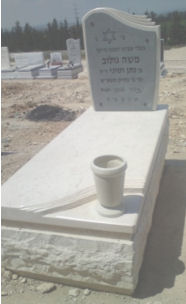 נכש ע"י שפחה
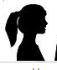 מת
רבקה


    בת כהן
מת
3
3
יצחק רסלר  izakrossler@gmail.com
יצחק רסלר  izakrossler@gmail.com
י"ח.ניסן.תשפ"ב
י"ח.ניסן.תשפ"ב
דף ס"ט   ב
משנה ...,  כהן גדול פעמים שהוא פוסל     ...........    מאכיל את אמו ופוסל את אם אמו
לאה פסולה מלאכול תרומה כי יש לה זרע
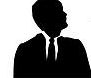 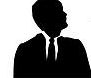 שמעון
ישראל
שמעון
ישראל
לאה לא יכולה לחזור לבית אביה הכהן 
(גם אם תמות רבקה בתה) כי יש לה זרע
בת
בת
בת
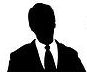 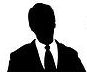 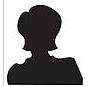 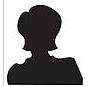 בת
לאה


בת כהן
לאה


בת כהן
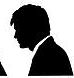 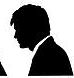 יהודה
ראוי להיות כהן גדול
יהודה
ראוי להיות כהן גדול
גד 
כהן
גד 
כהן
בן
בן
בן
רבקה אוכלת בתרומה מכוחו של יהודה בנה
(יהודה מאכיל את אמו בתרומה)
בן
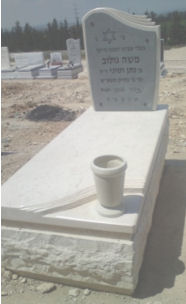 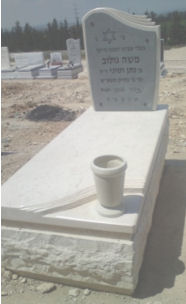 נשא אישה
נשא אישה
נשא אישה
נשא אישה
מת
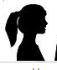 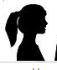 מת
רבקה
רבקה
4
יצחק רסלר  izakrossler@gmail.com
י"ח.ניסן.תשפ"ב